Игровой досуг «Экологическая тропа»
«Здравствуй, лето!»
Задачи:
способствовать развитию эмоционально – ценностного отношения к природе.
формировать представление о природном явлении «радуга»;
совершенствовать навыки продолжительной ходьбы и бега вырабатывая общую выносливость;
закреплять навыки бросания и ловли мяча, прыжки на двух ногах с продвижением вперед;
упражнять в ходьбе «змейкой» между предметами;
Экологическая тропа
письмо
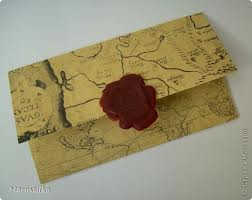 скворечник
одуванчики
липа
береза
пенек
Спортивная площадка
Солнечные зайчики
Дождик   и   радуга
рыбалка
Мыльные пузыри
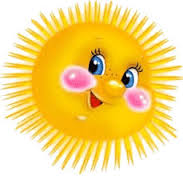 Здравствуй, лето!
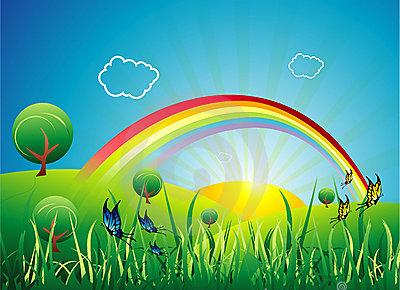